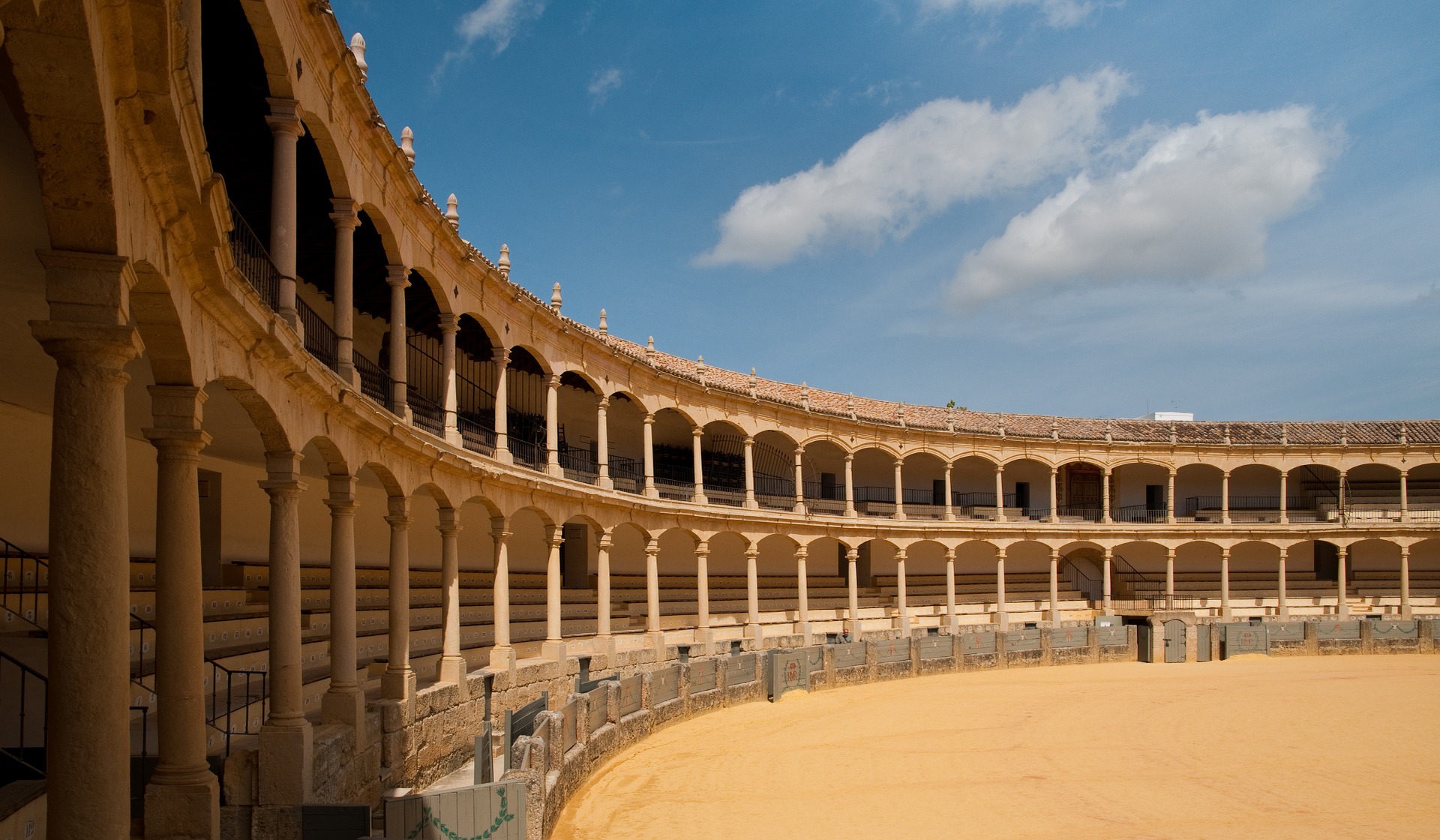 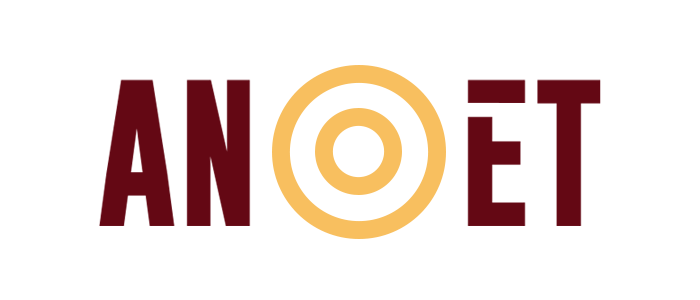 SOMOS TAUROMAQUIA
Informe Festejos 2022
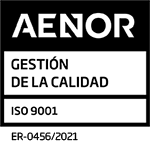 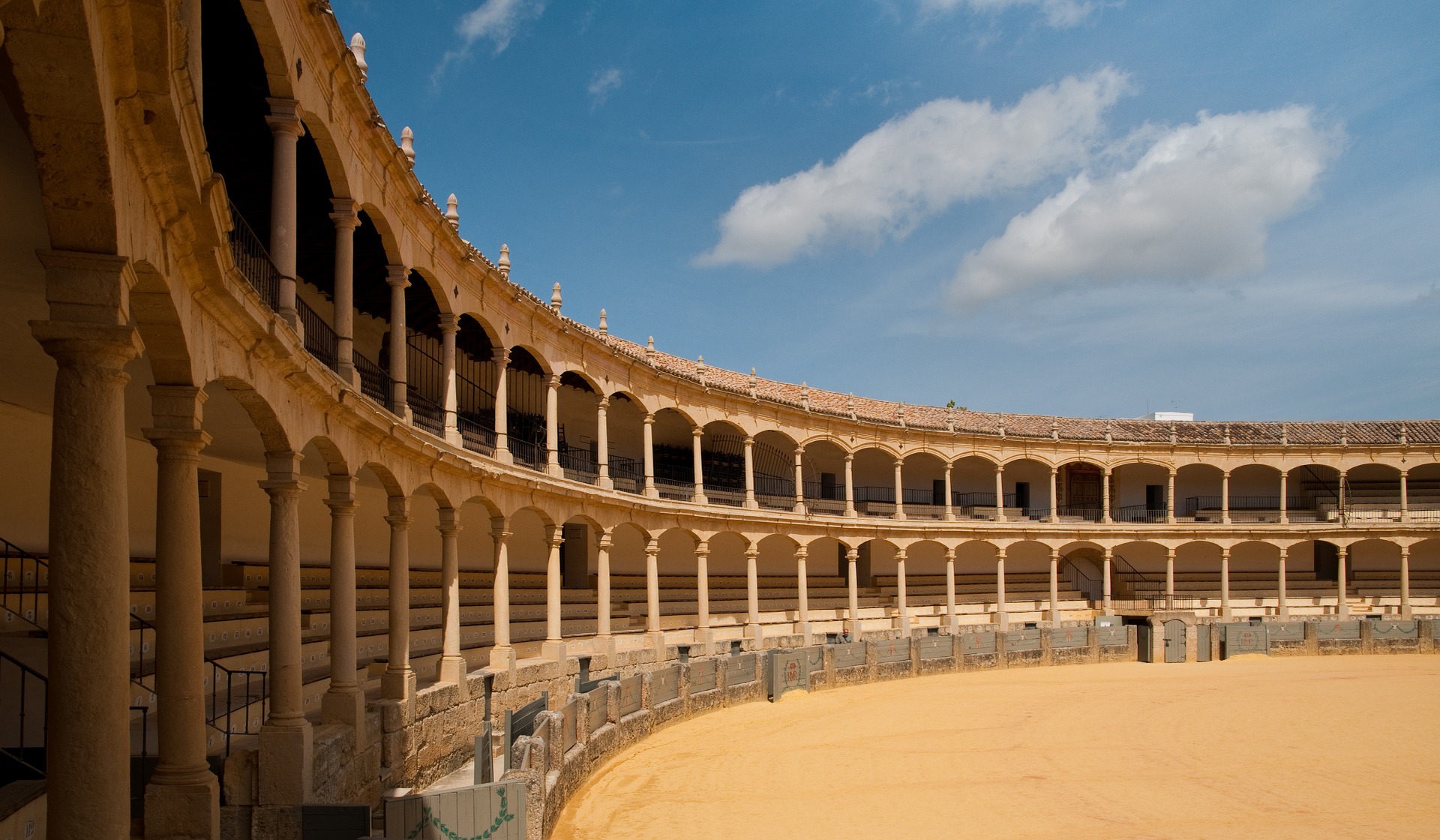 1
FESTEJOS 2022
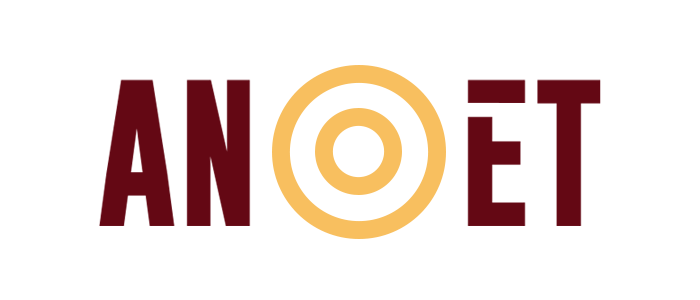 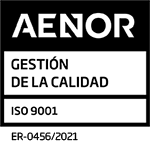 Introducción
En enero presentamos el informe que recogía los festejos con lidia celebrados en la temporada 2022.

En este nuevo informe incorporamos todos los festejos celebrados en España en 2022, incluyendo los festejos populares.

Nos parece importante completar el informe debido al volumen de festejos y la importancia de los espectáculos taurinos en la geografía nacional.

Se recogen los festejos celebrados en las diferentes CCAA, así como de en las distintas provincias y su número por meses.

Al igual que en el informe anterior se destalla una evolución de festejos incluyendo los festejos populares.

La tipología de festejo es a criterio de ANOET, que necesariamente no tienen que coincidir con otras estadísticas.

Los datos son recogidos de distintas fuentes.
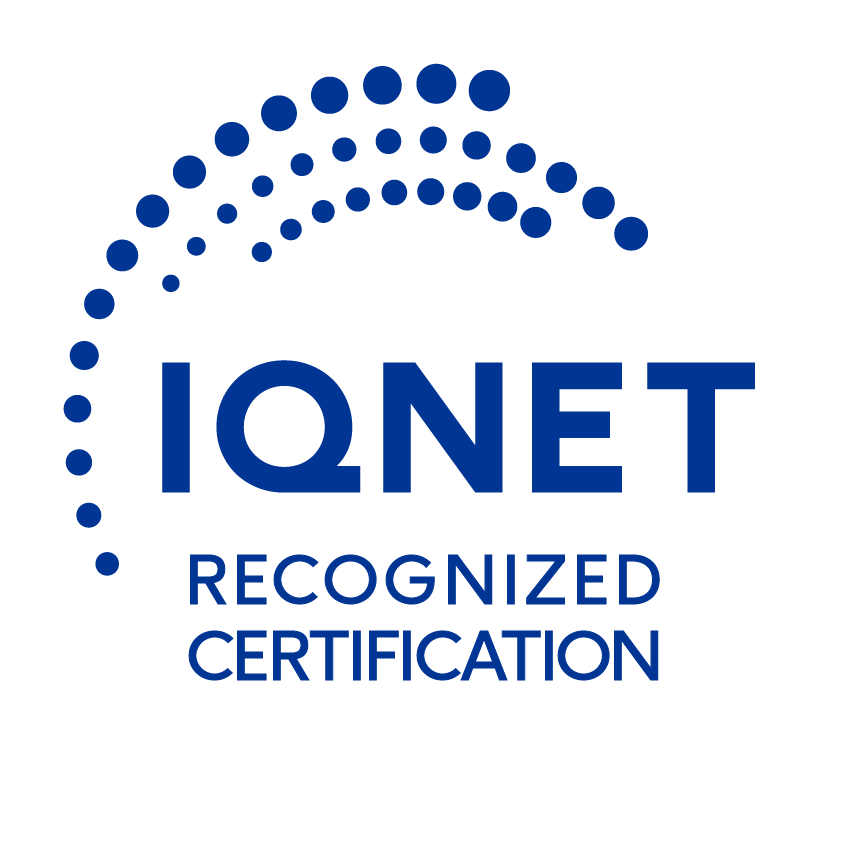 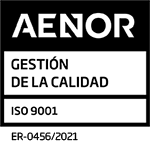 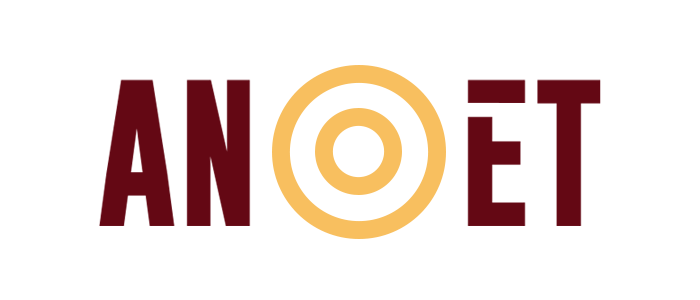 Festejos 2022. Por tipología festejo
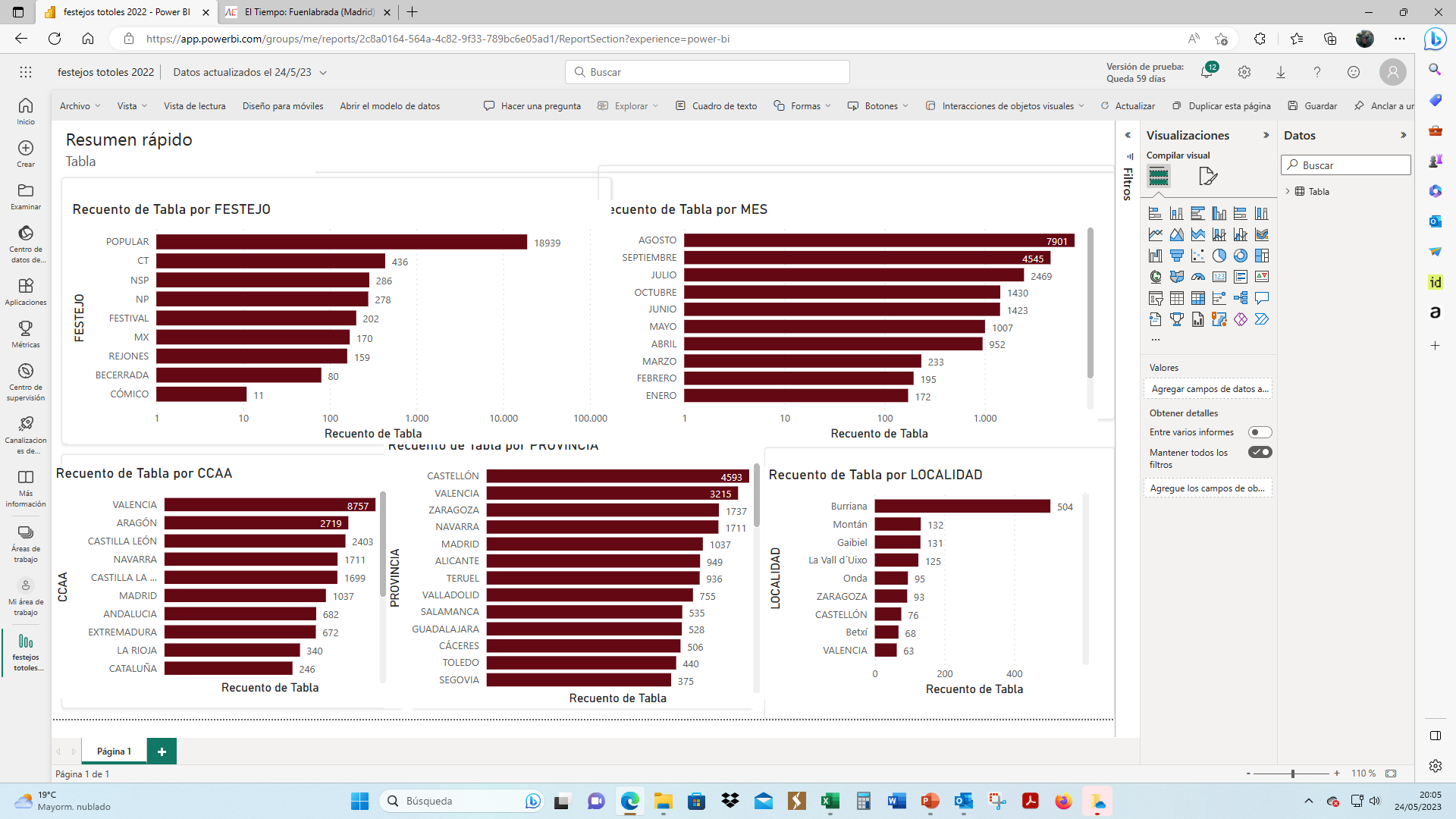 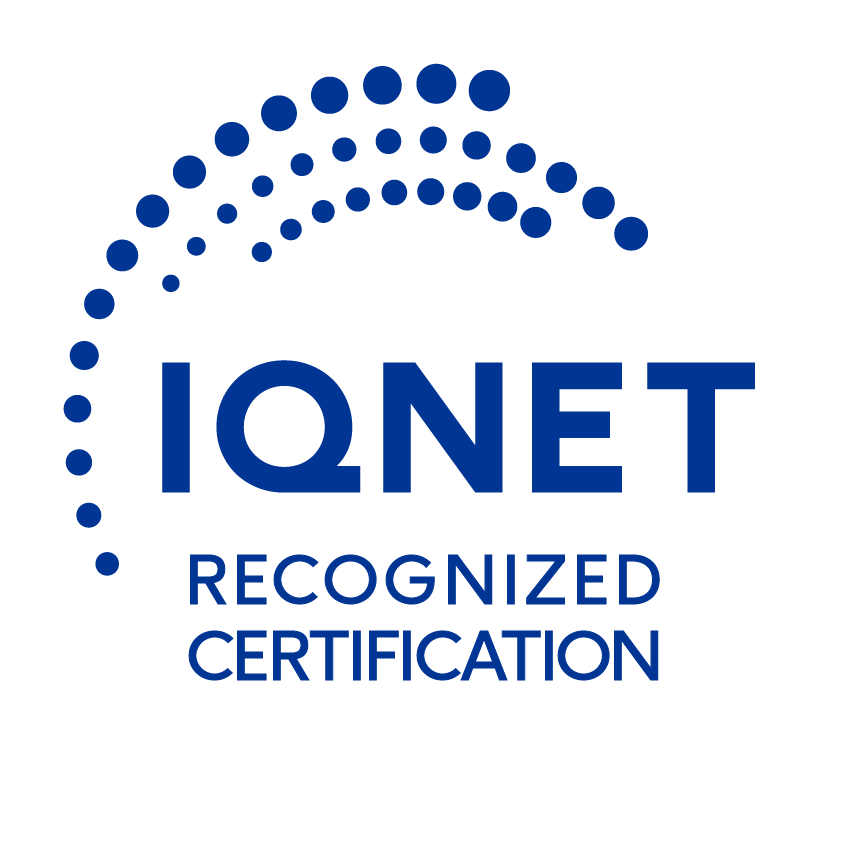 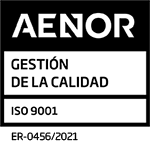 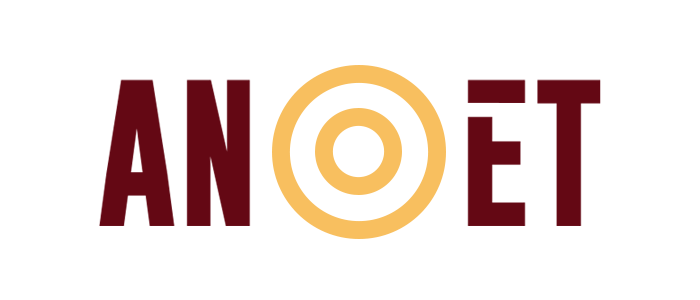 Festejos 2022. Por meses
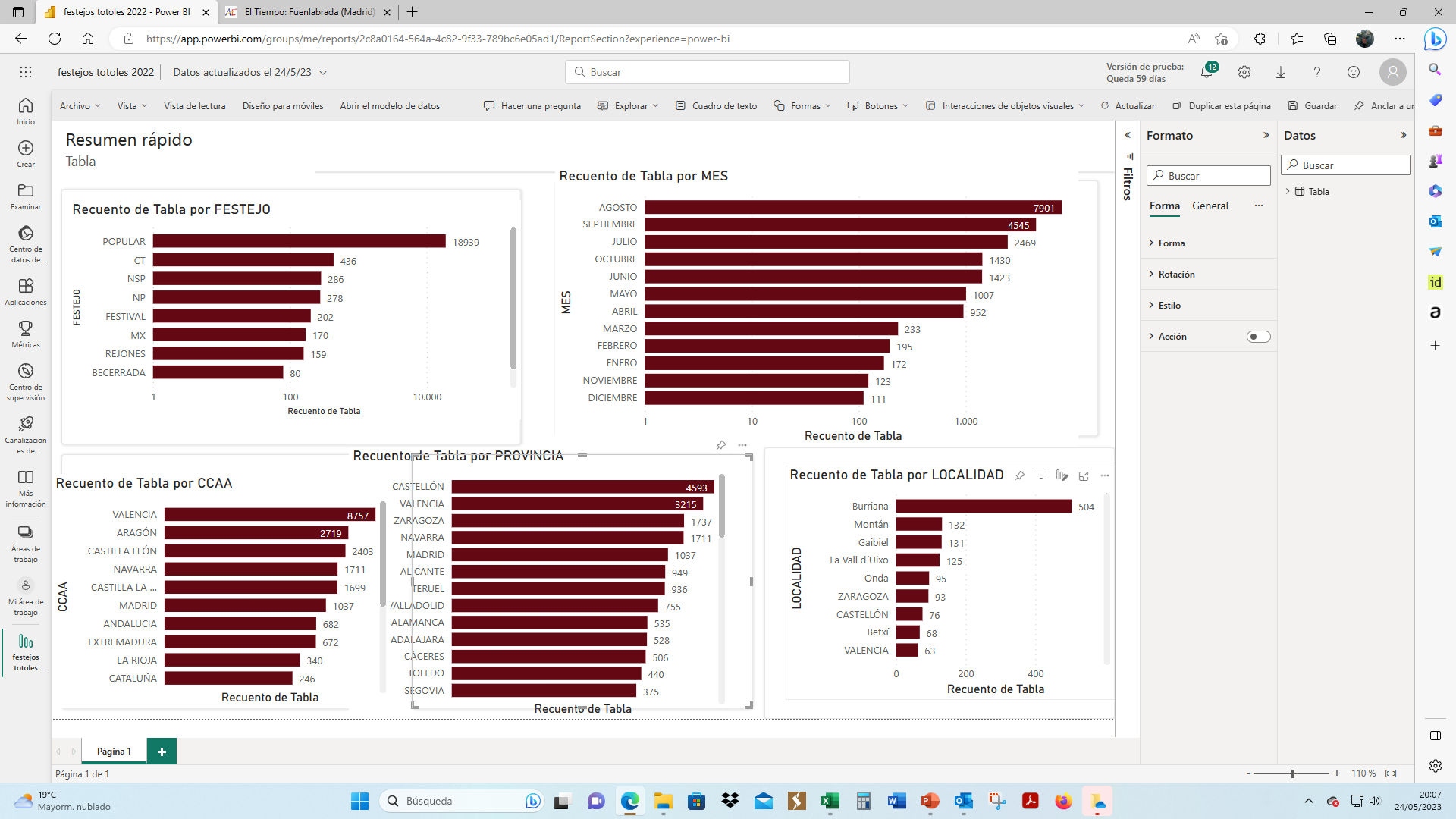 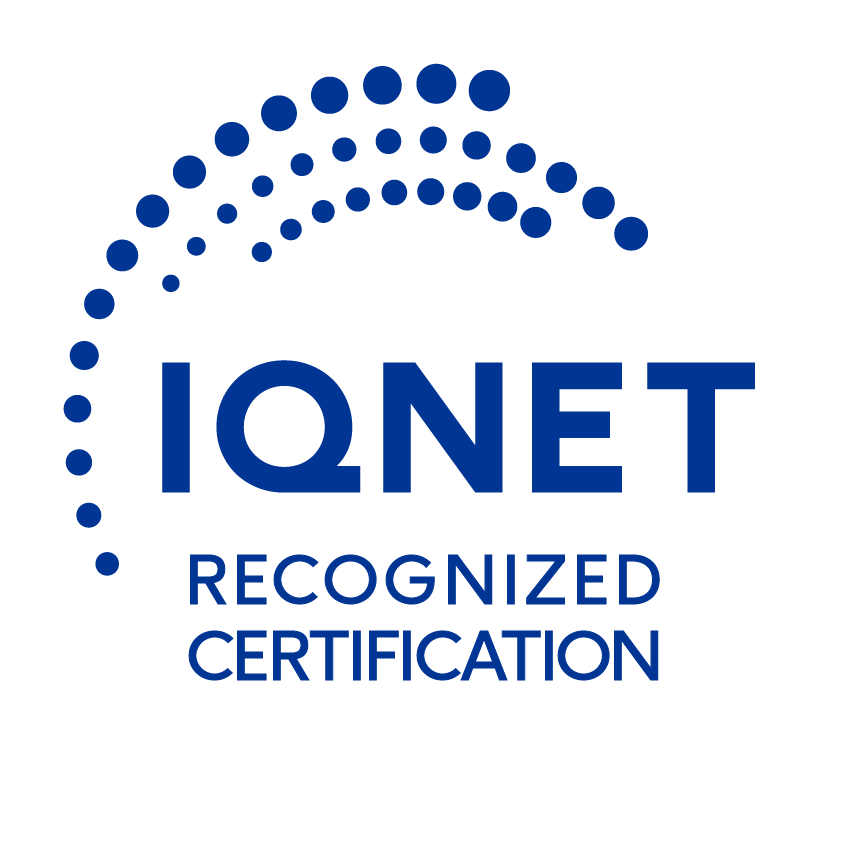 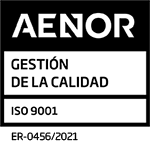 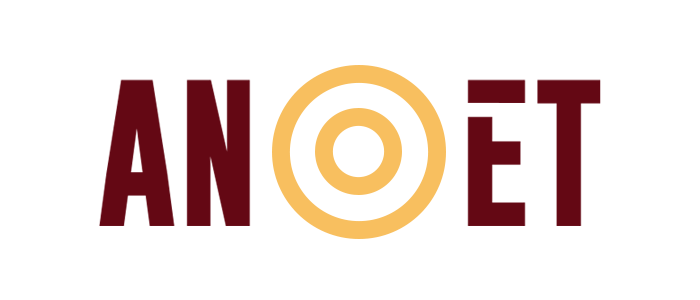 Festejos 2022. Por CCAA
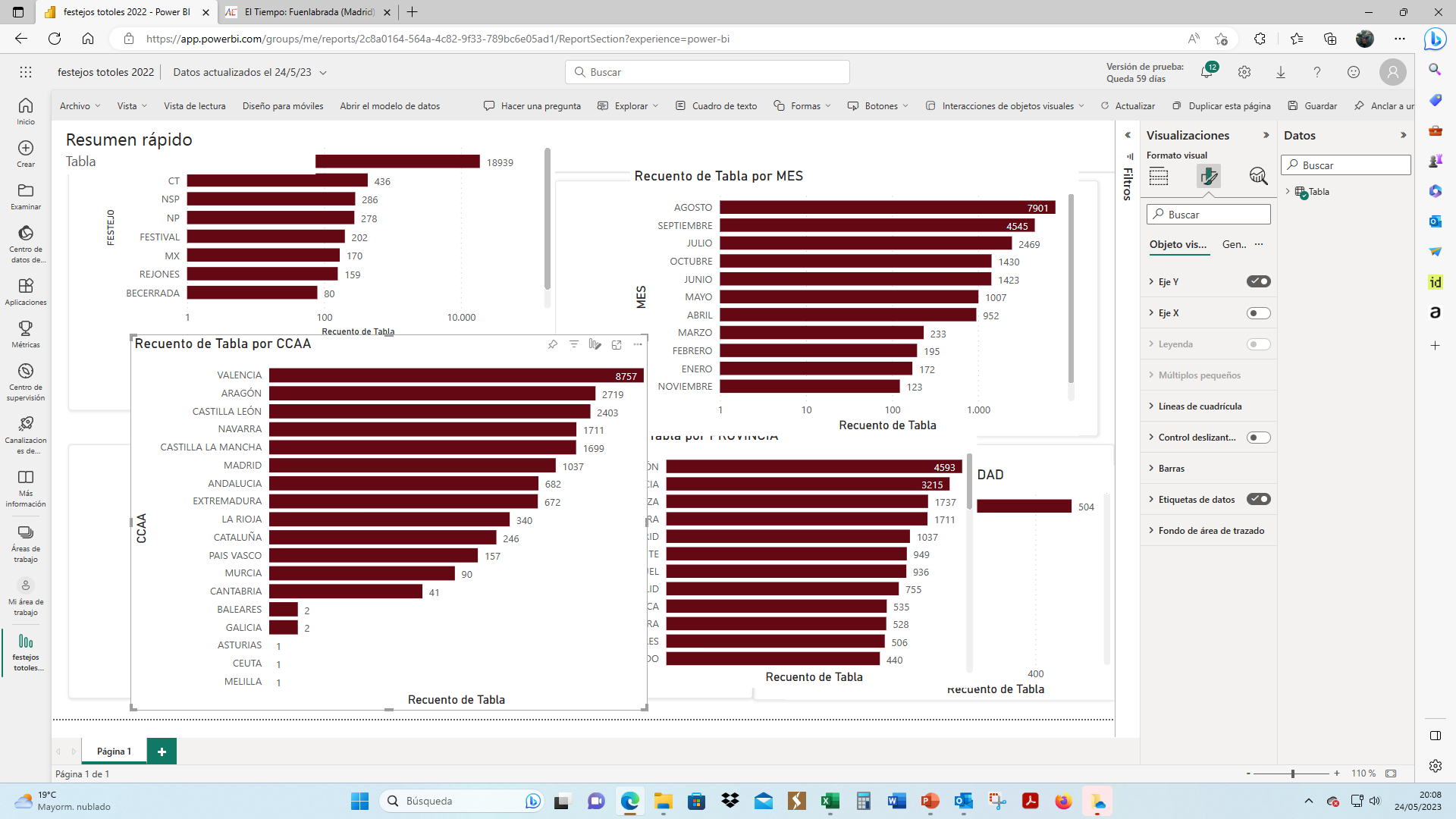 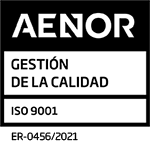 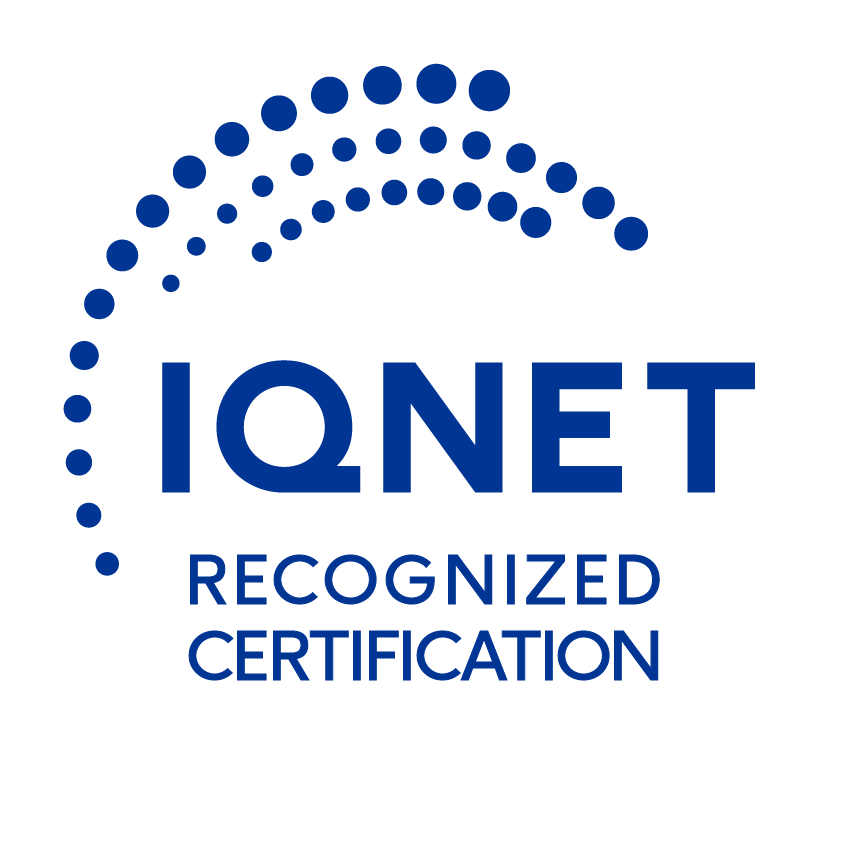 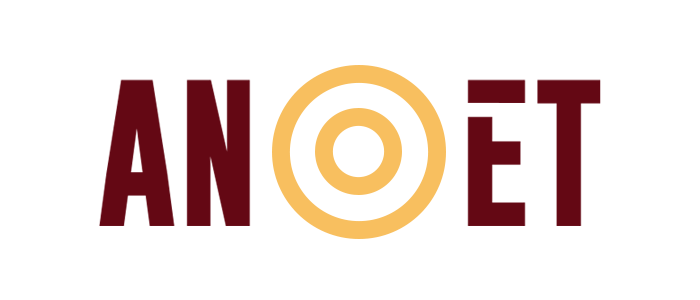 Festejos 2022. Por provincia
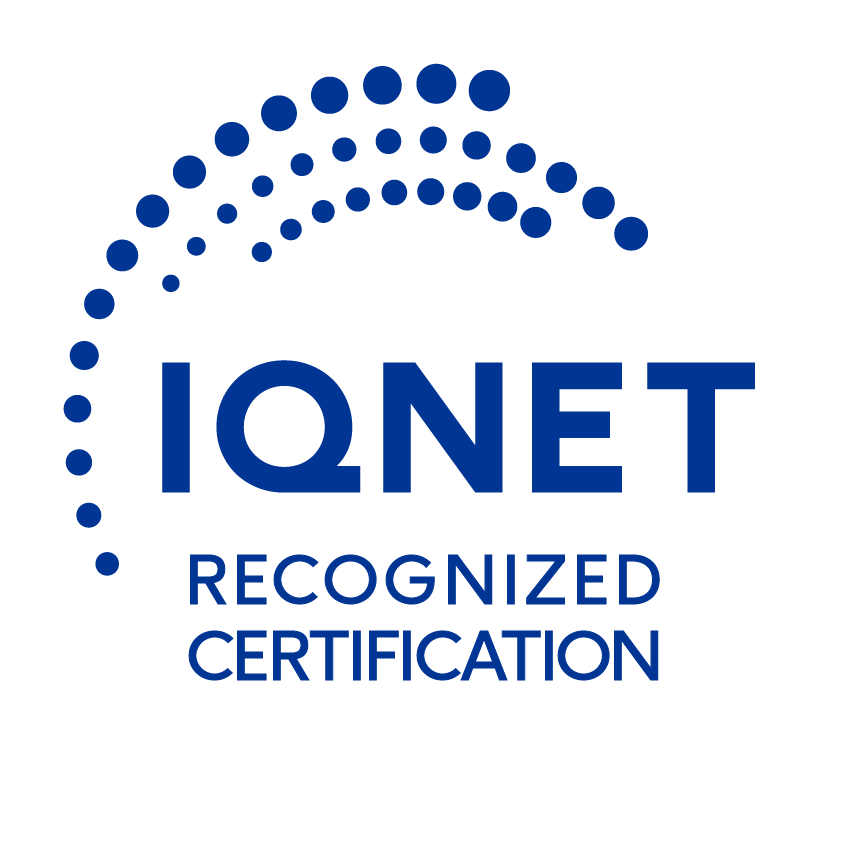 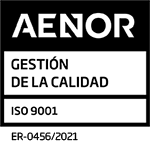 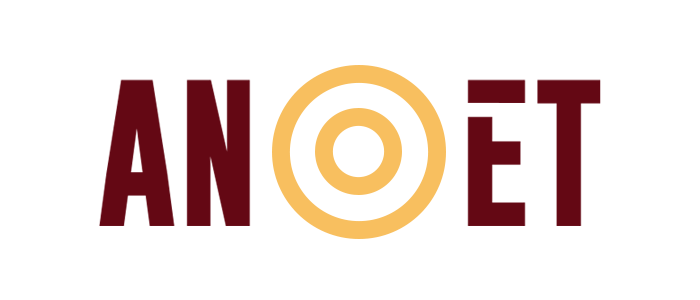 Festejos 2022. Populares
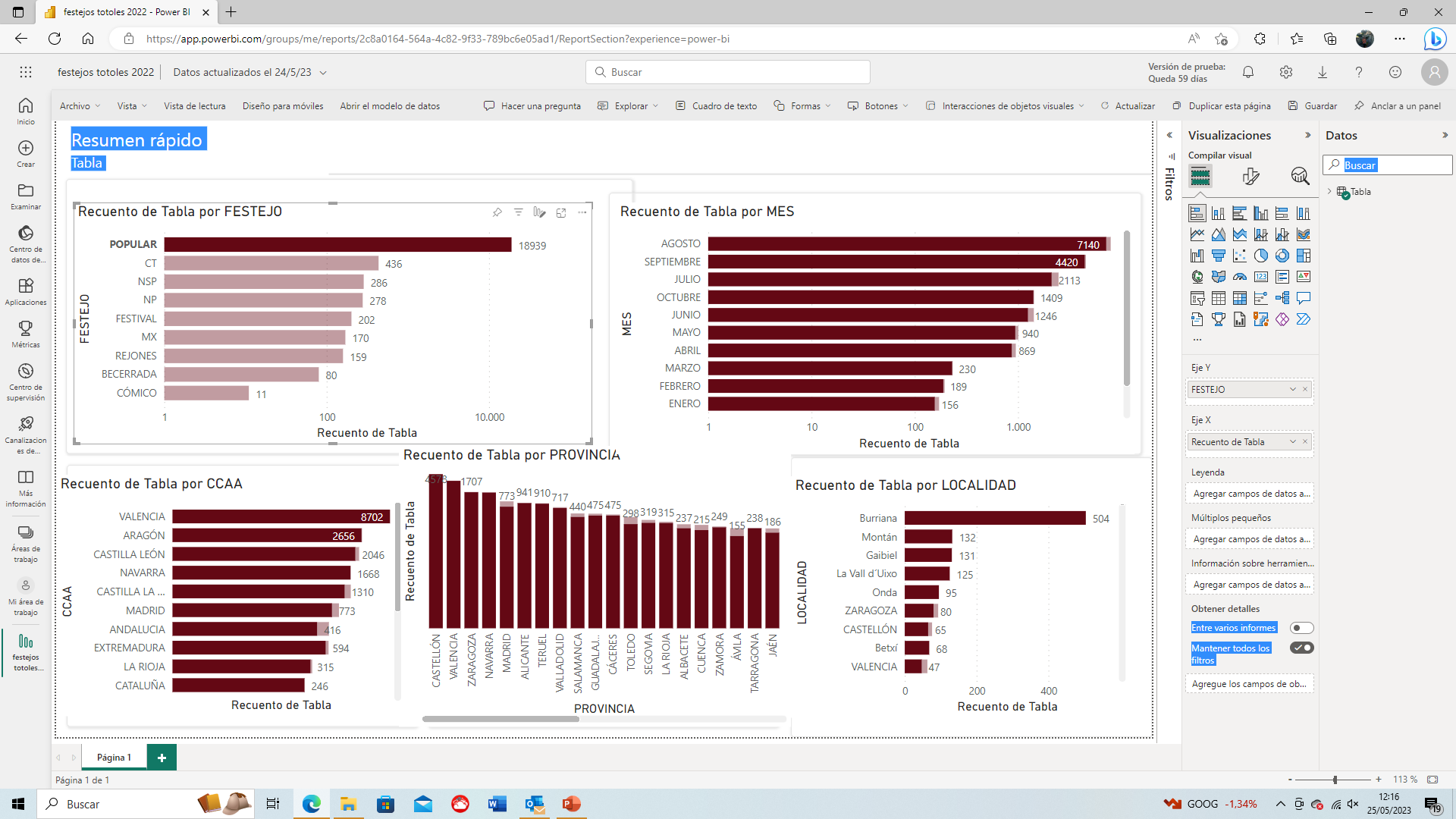 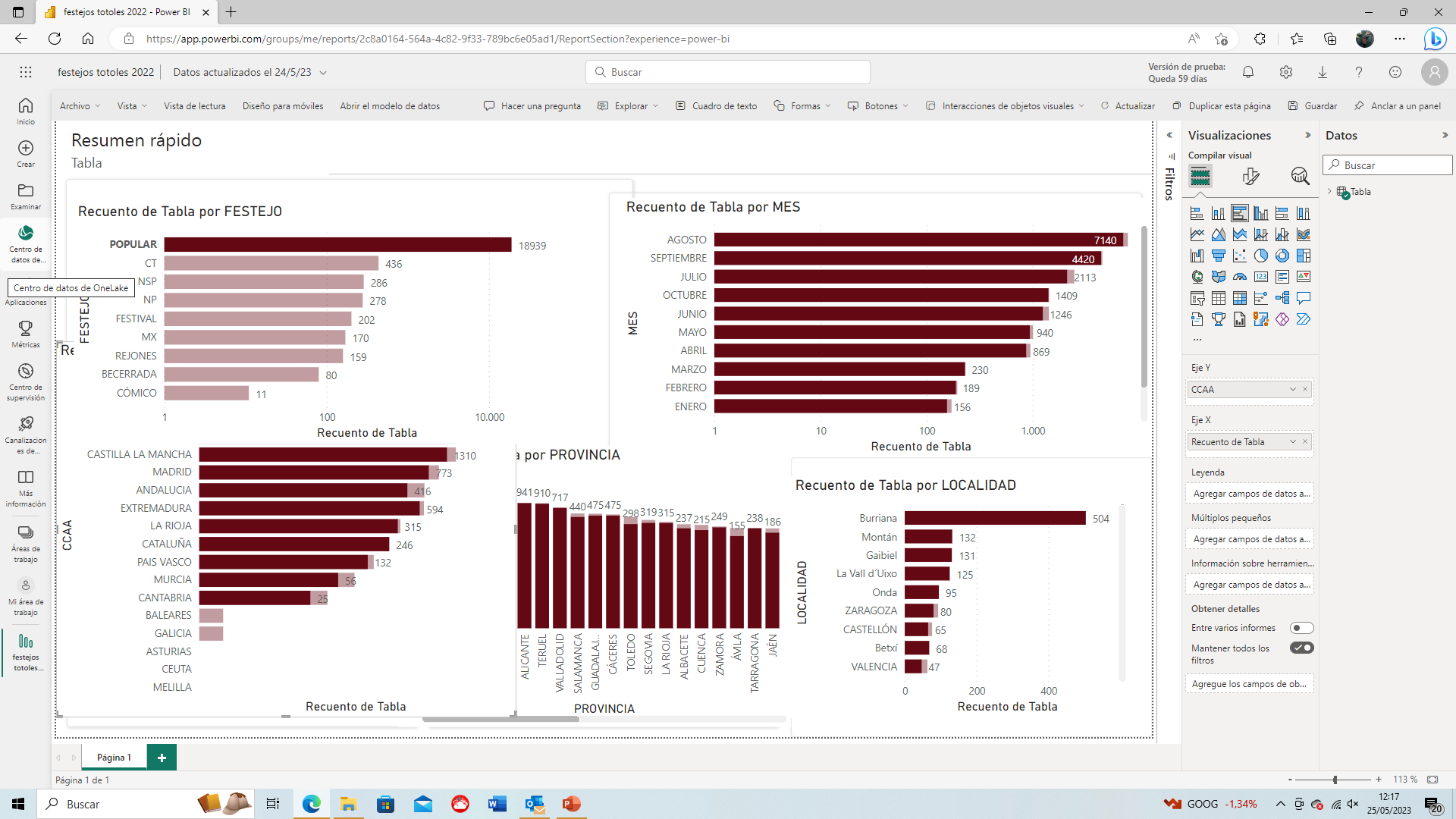 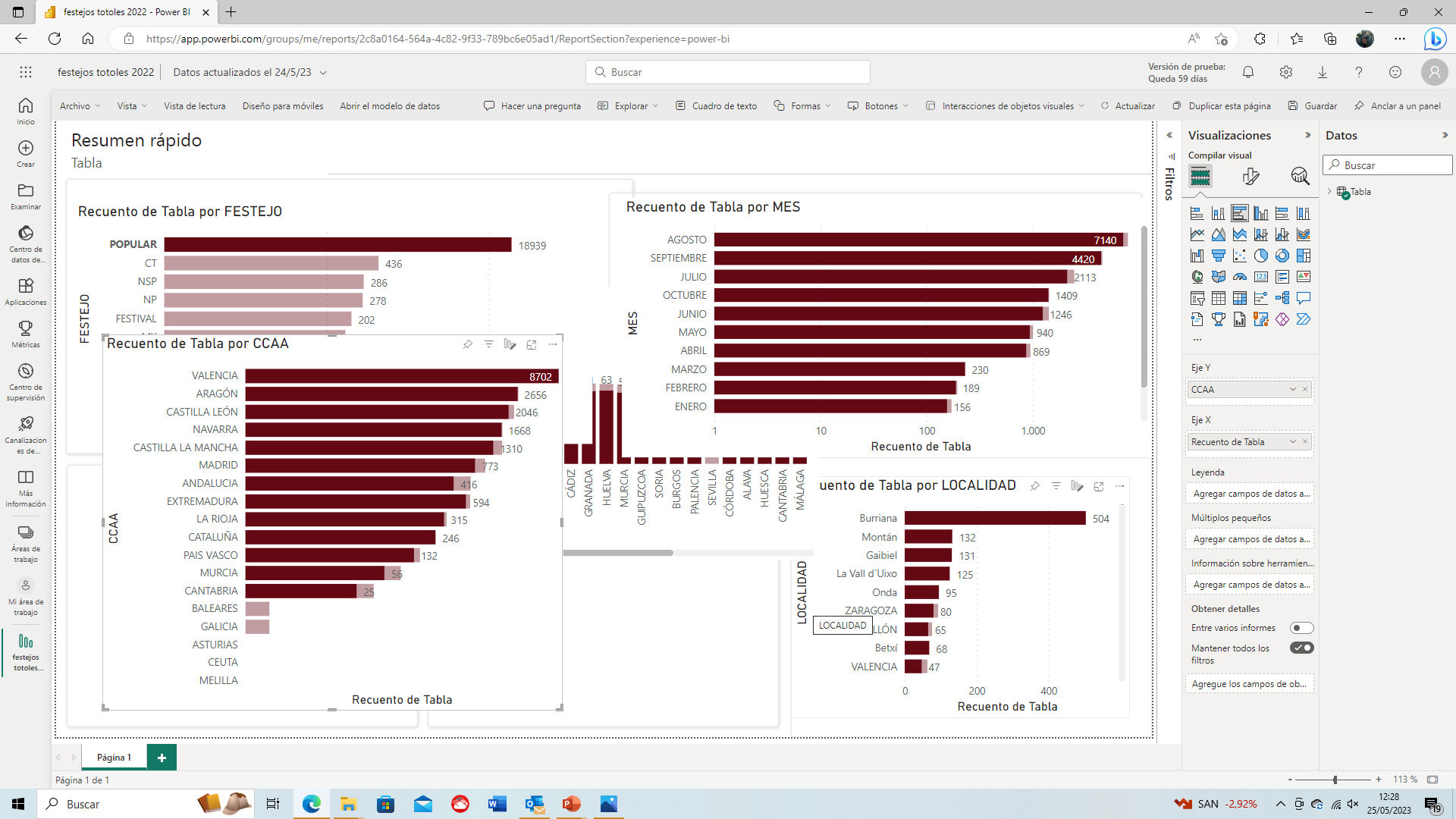 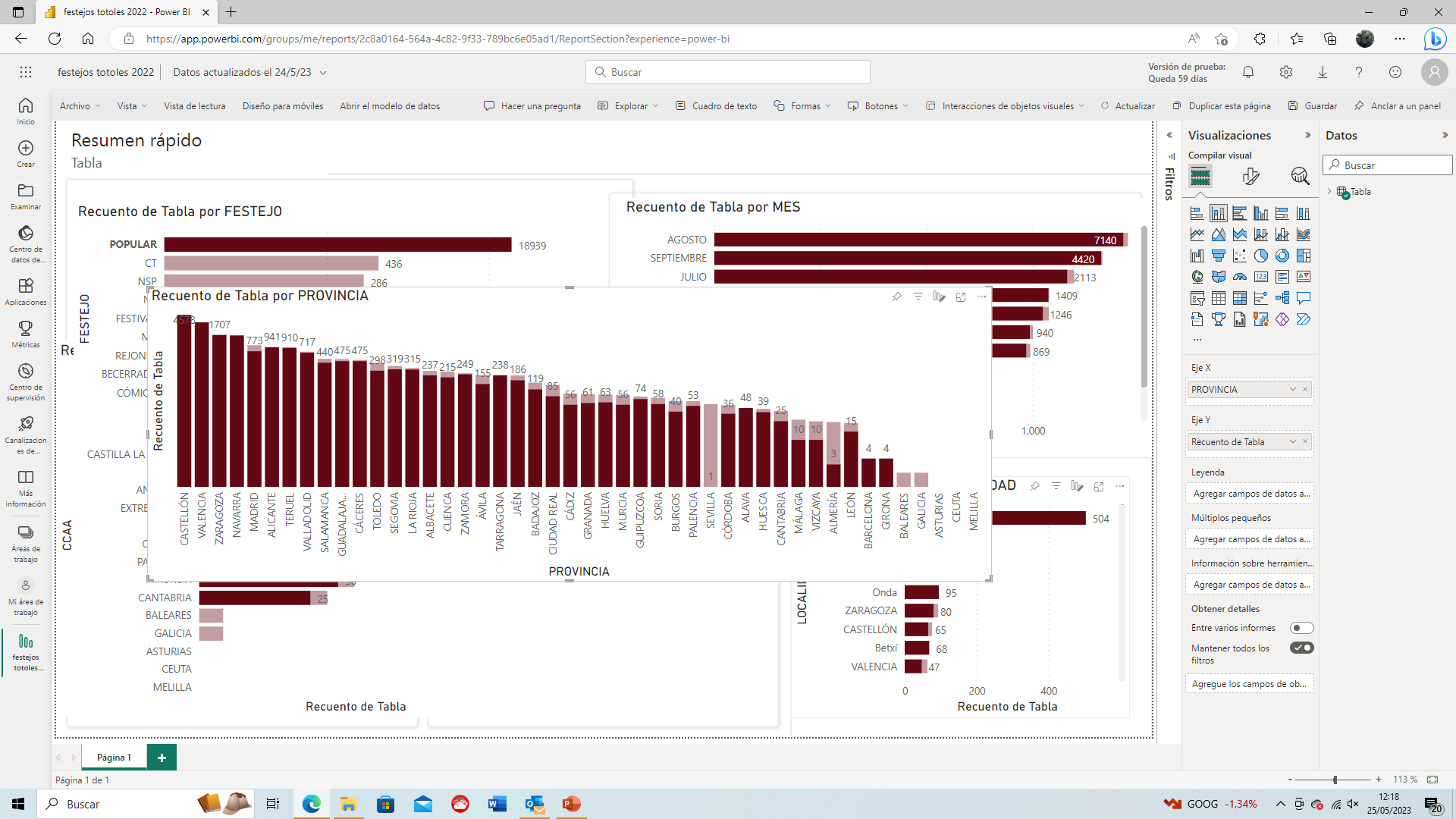 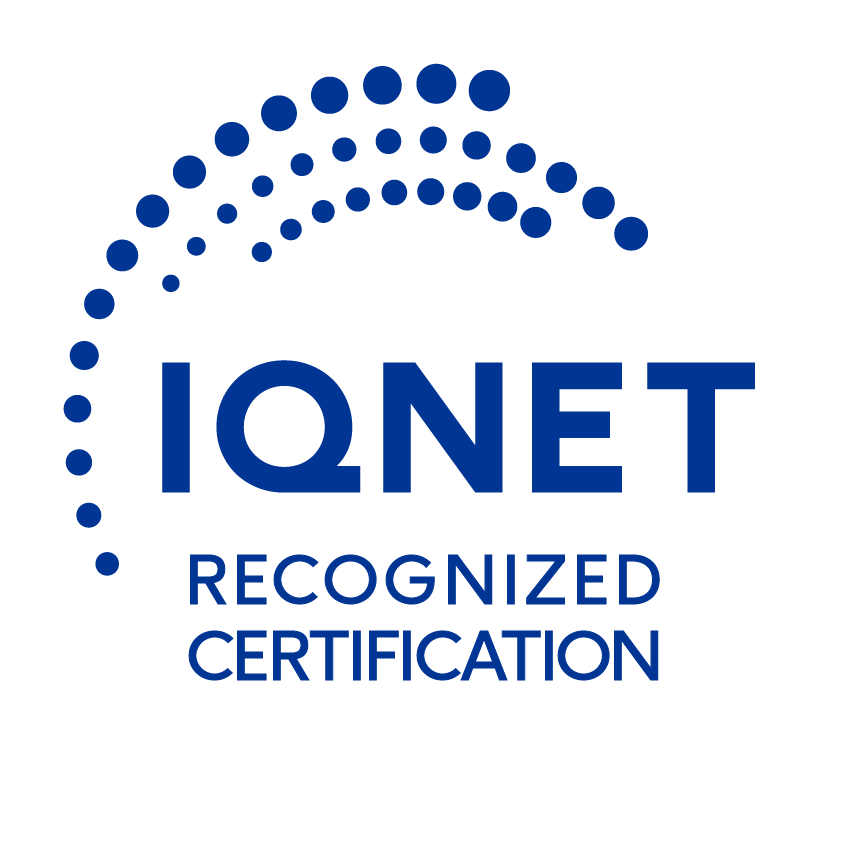 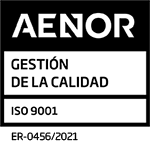 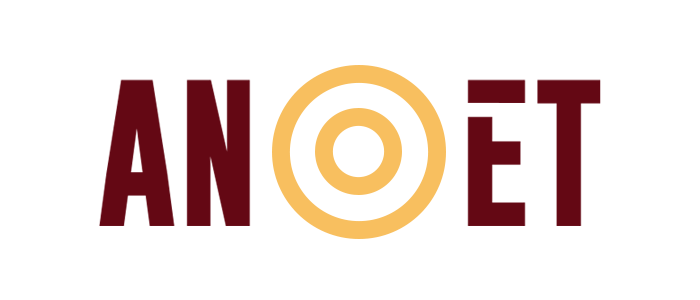 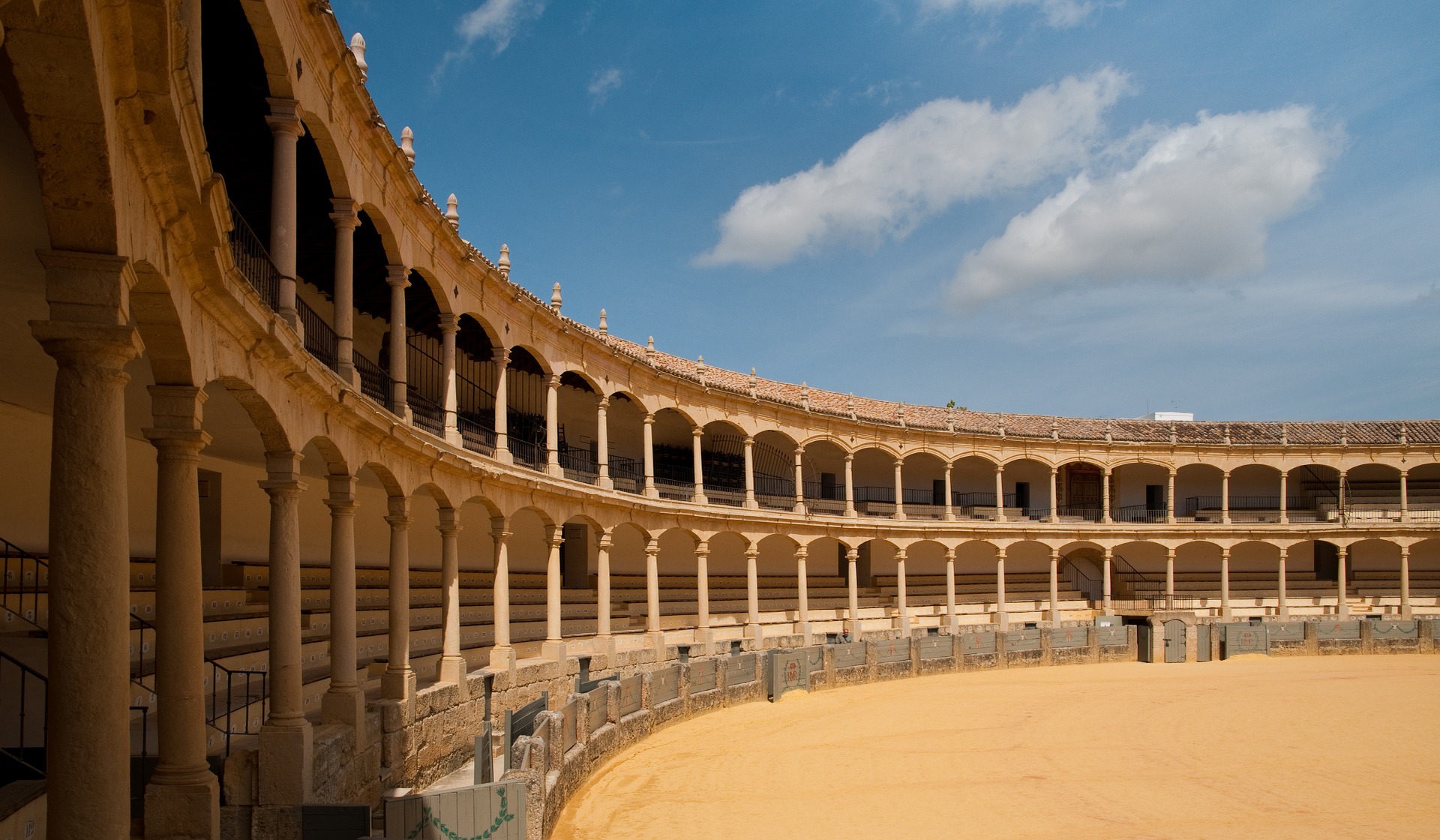 2
Evolución festejos 2010-2022
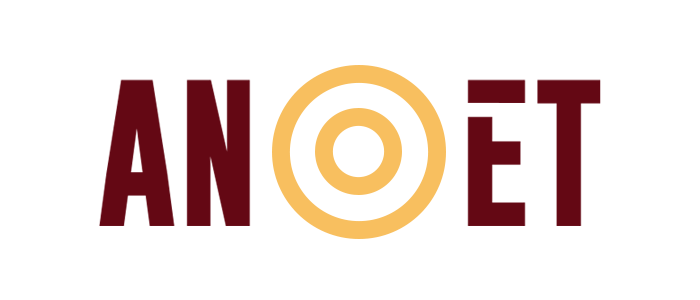 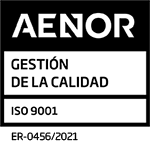 Evolución festejos totales 2010-2022
Pandemia
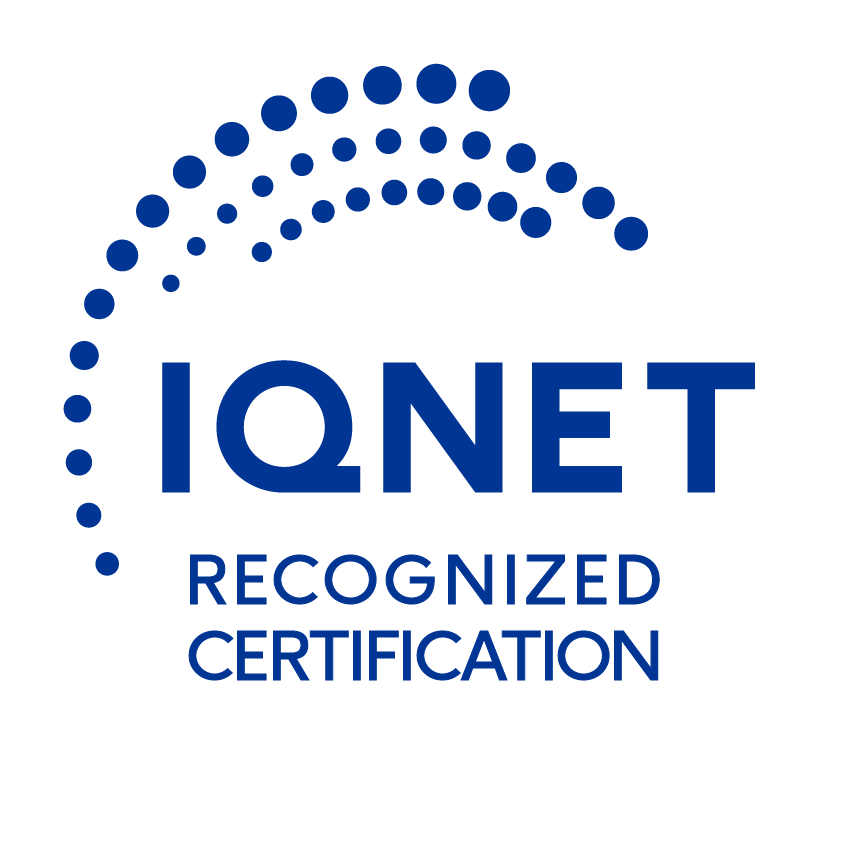 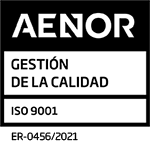 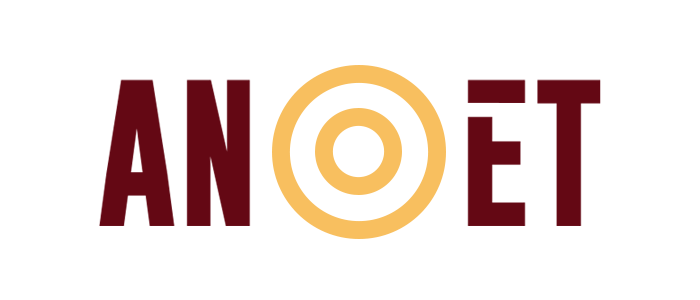 Evolución festejos populares 2010-2022
Pandemia
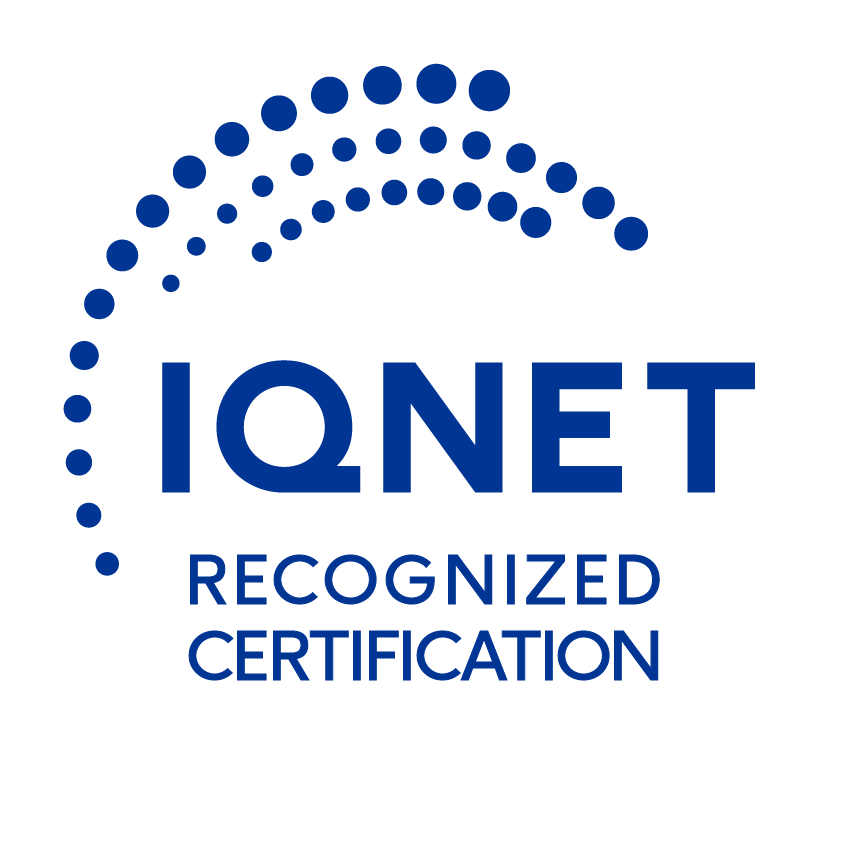 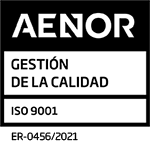 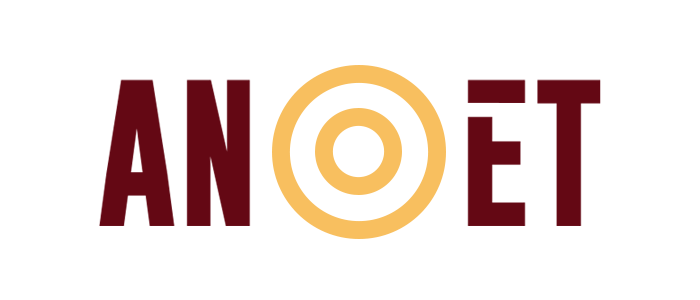 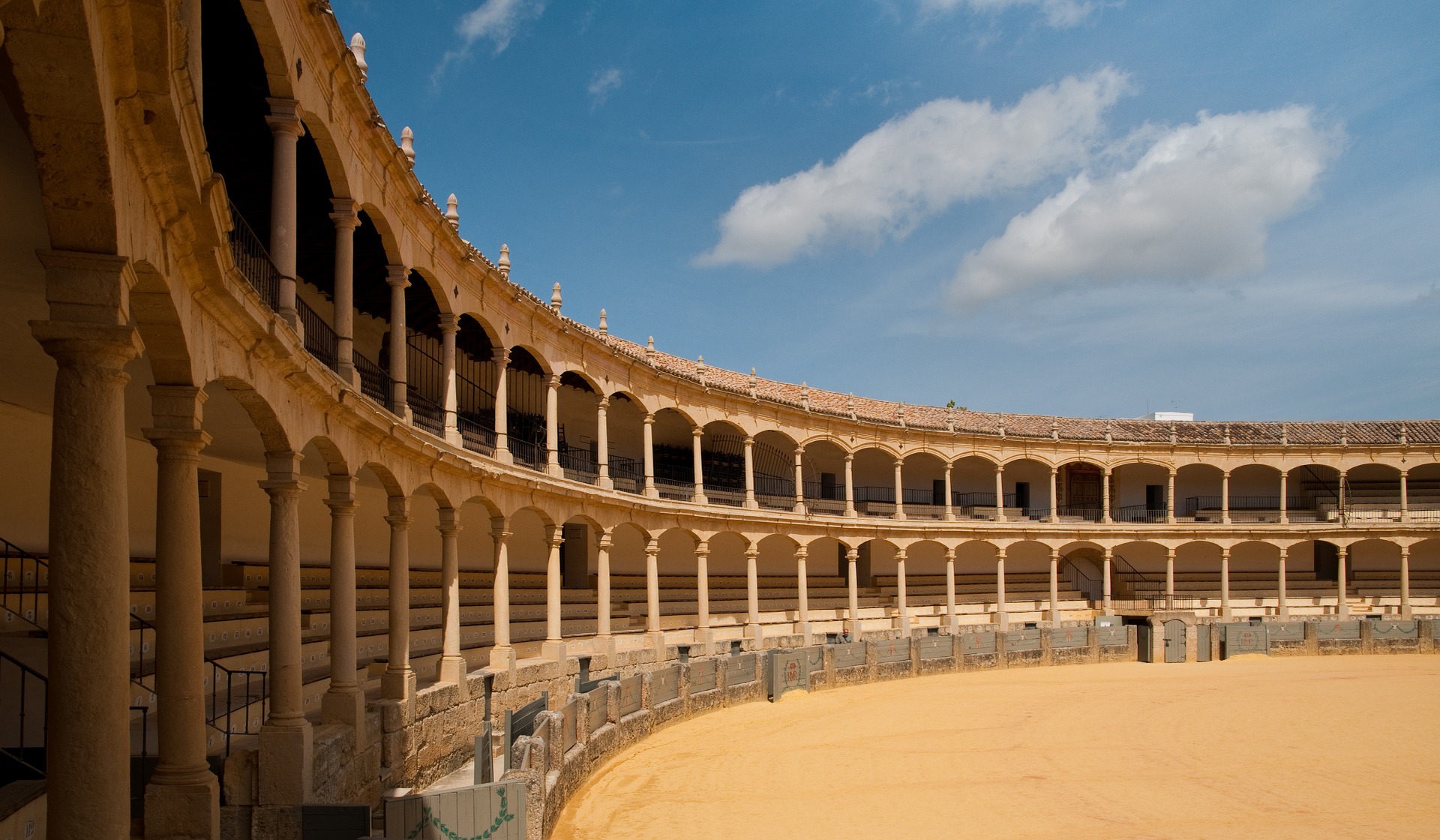 3
COMPARATIVA 2019-2022
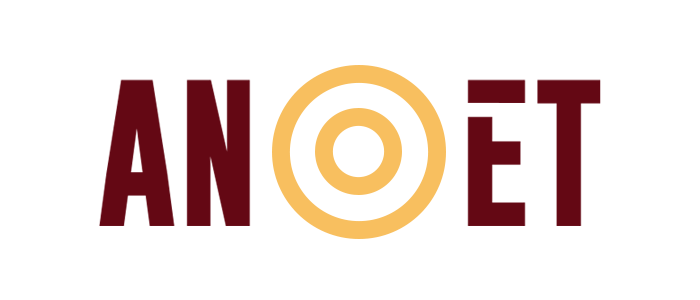 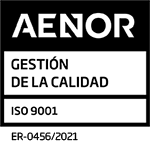 Comparativa festejos 2019-2022
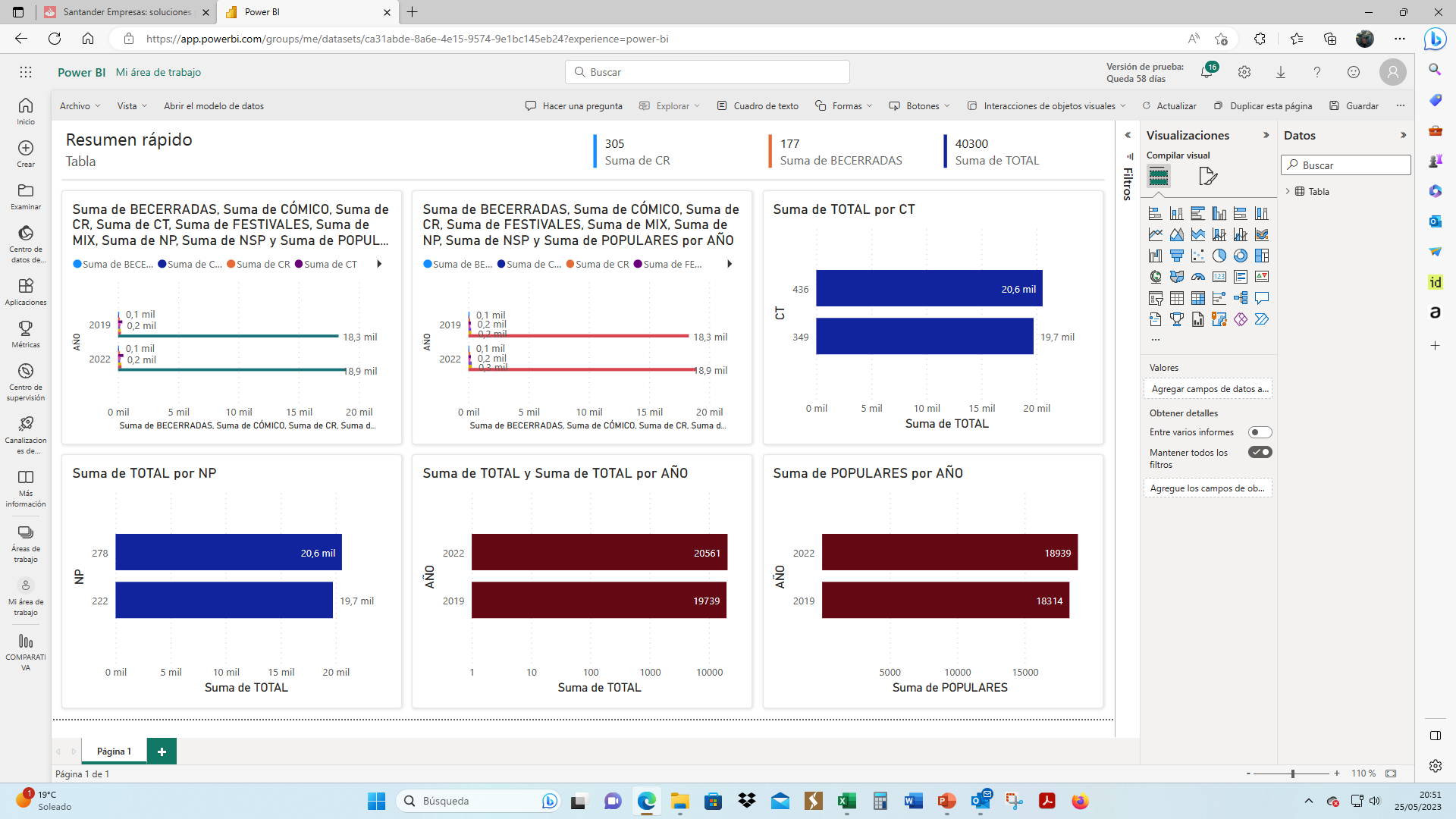 Festejos totales
populares
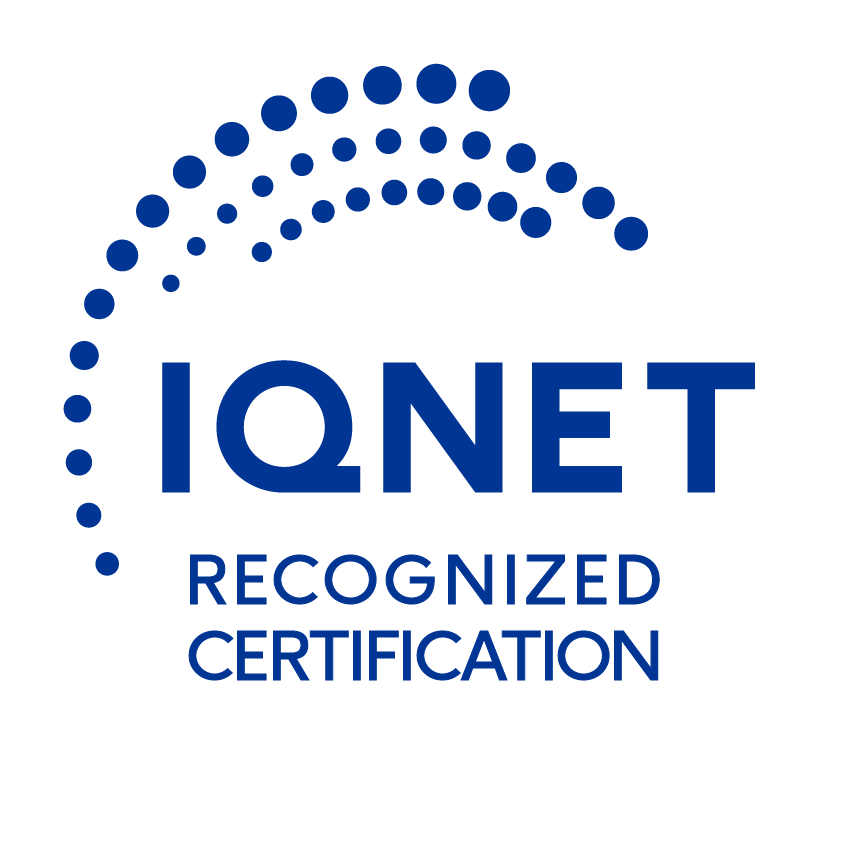 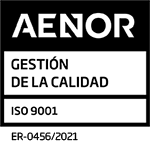 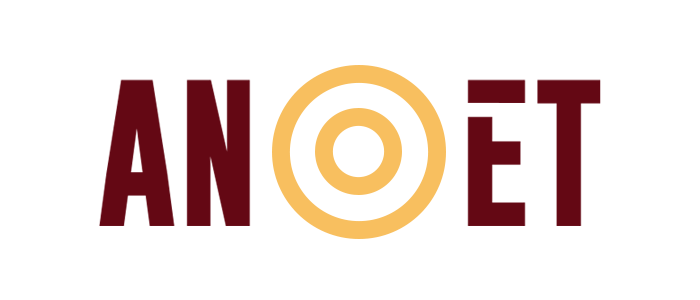 festejos populares CCAA
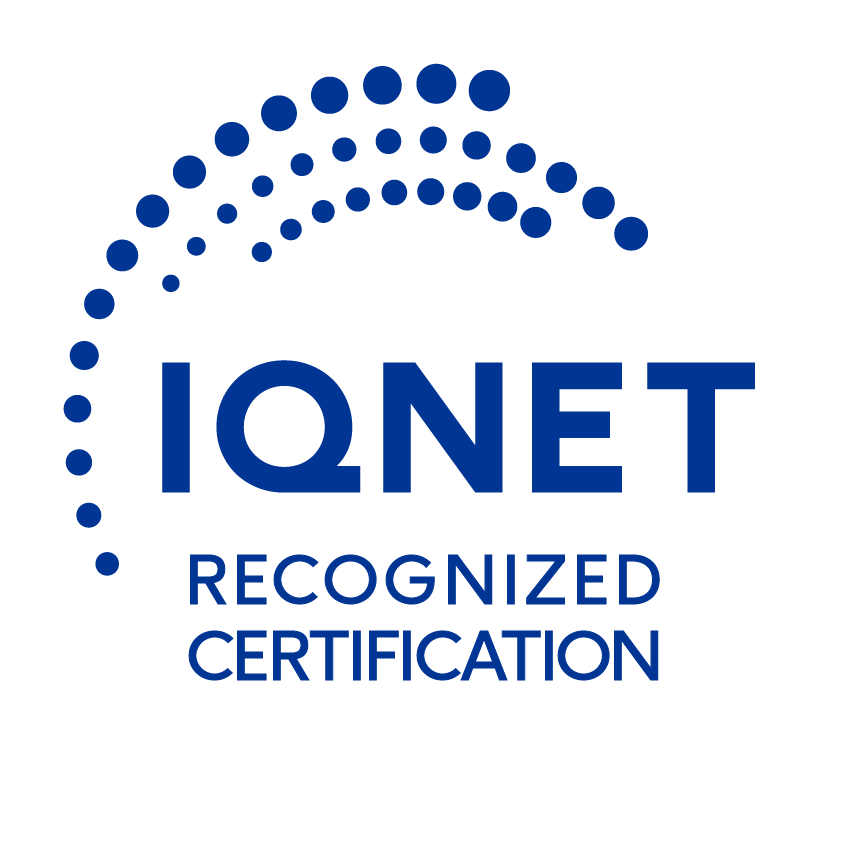 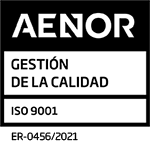 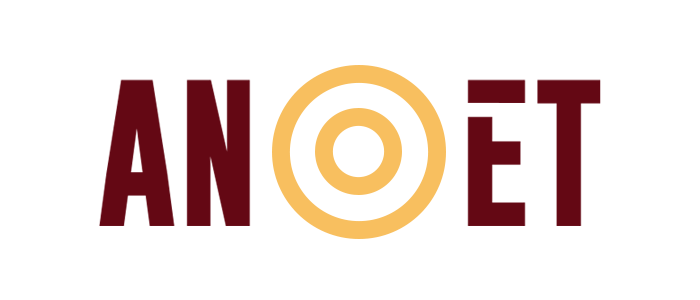 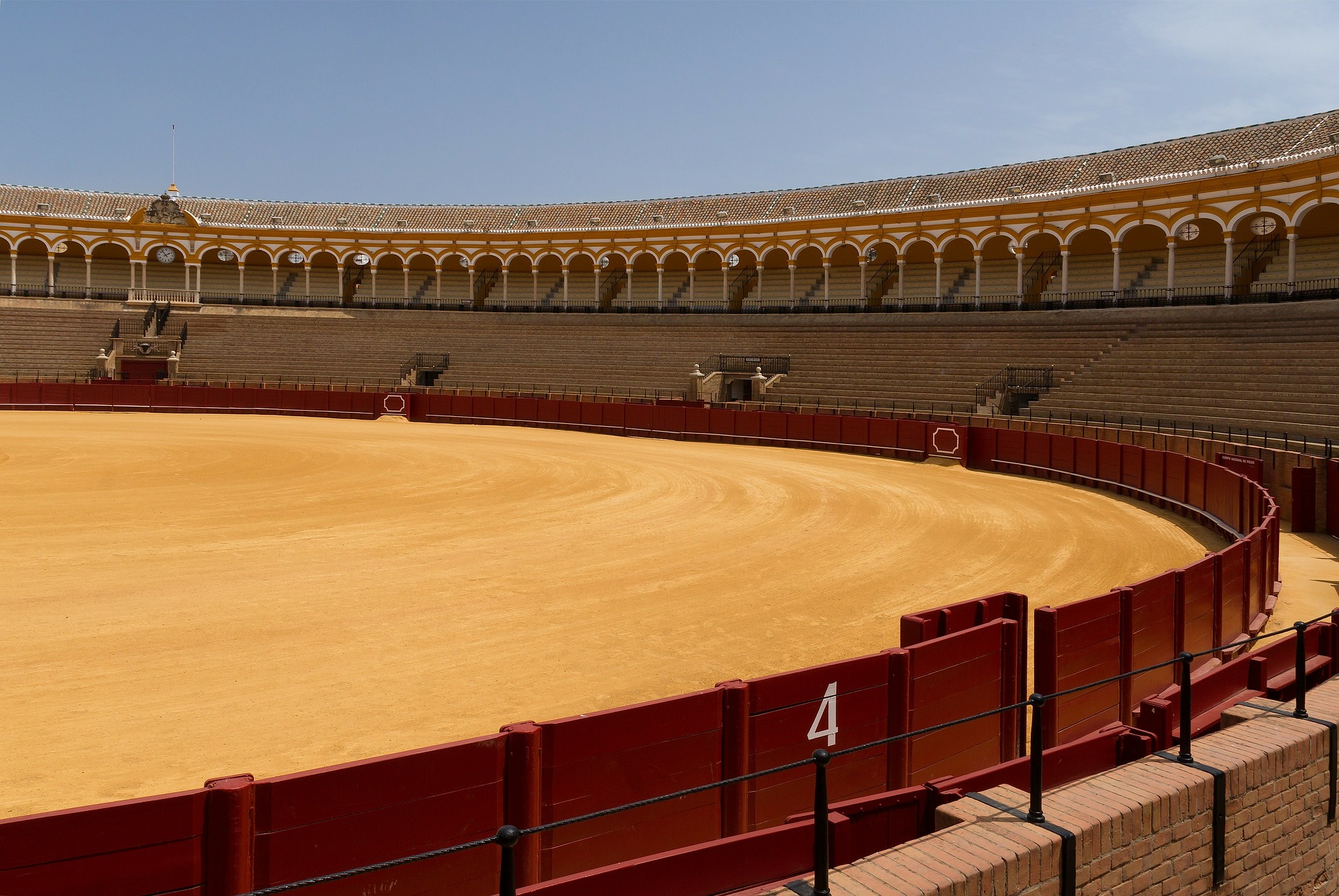 En dos minutos. Comparativa con 2019
+52
+ 822
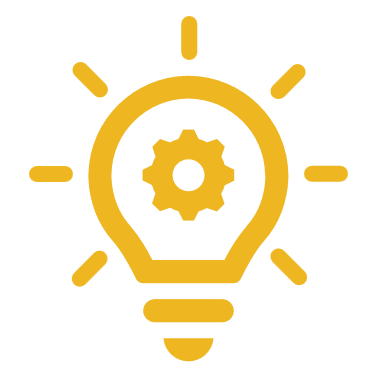 Festejos totales en 2022 
       4,16%
22%
+87
+13
CT
NP
25%
9%
Rej
NSP
+56
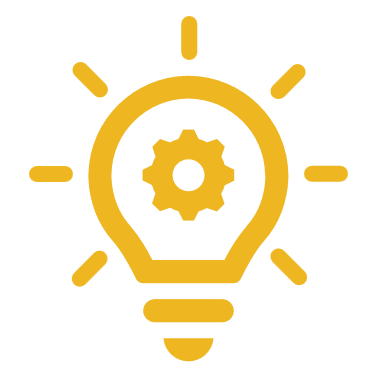 +625 festejos populares en 2022
   3,4%
25%
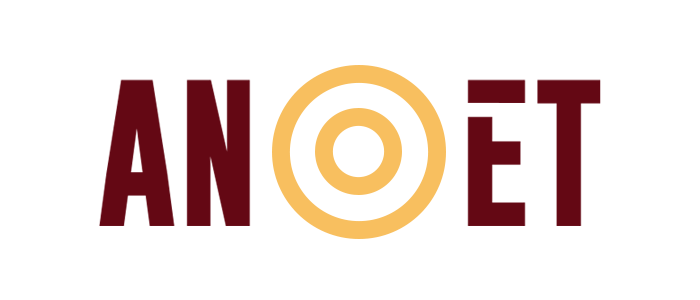